WHAT ARE TEXT FEATURES?
While you are reading, do you notice titles, charts, photos, captions, headlines, bold  or italicized print? THOSE ARE TEXT FEATURES!
If you learn how to identify text features and use them prior to reading a text, you will improve your comprehension.
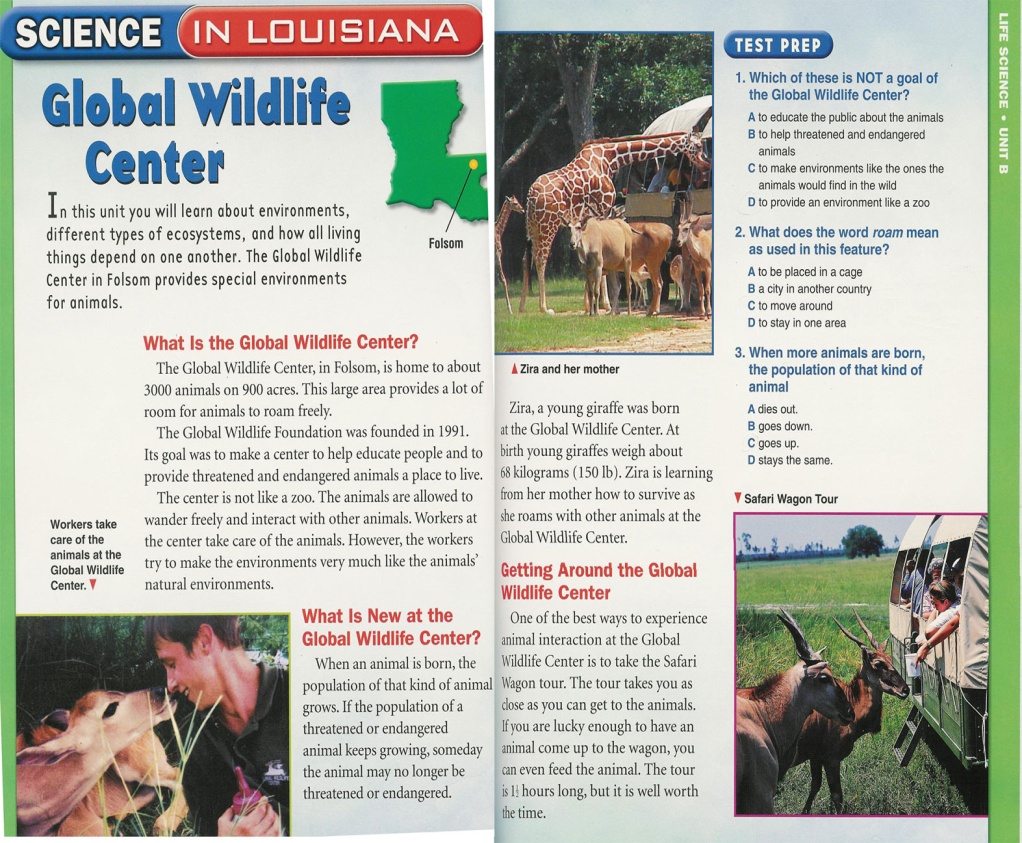 TYPES OF INFORMATIONAL TEXT FEATURES

Print Features
Organizational Aids
Graphic Aids
Illustrations
This science textbook contains of variety of text features to help the reader understand the content.
PRINT FEATURES
Guide readers through the patterns of organization
Feature                Helps the Reader…
Table of Contents                    identify key topics in the book and the 		       order they are presented in
Index                                       see everything in the text listed 			       alphabetically with page numbers
Glossary	 	       define words contained in the text
Preface 		        set a purpose for reading, get an overview 		        of the content
Pronunciation Guide                say the words
Appendix                                 by offering additional information
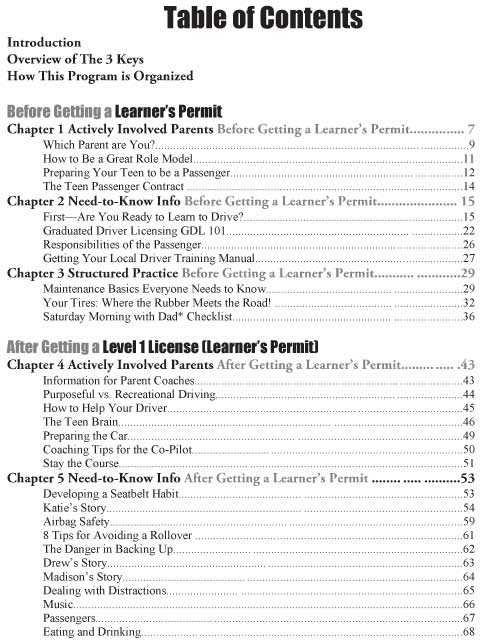 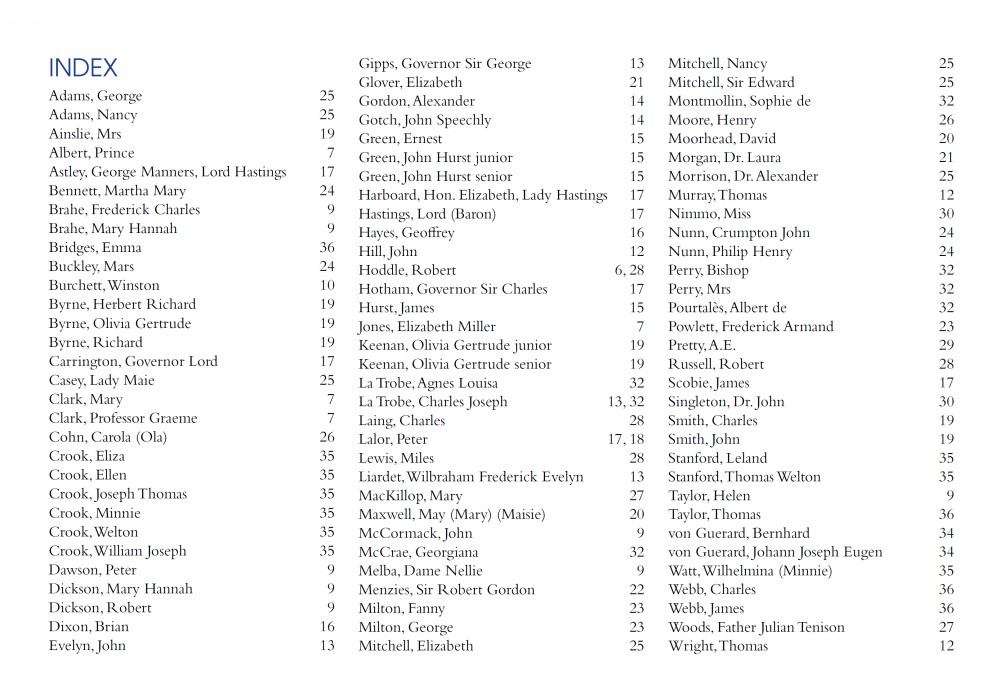 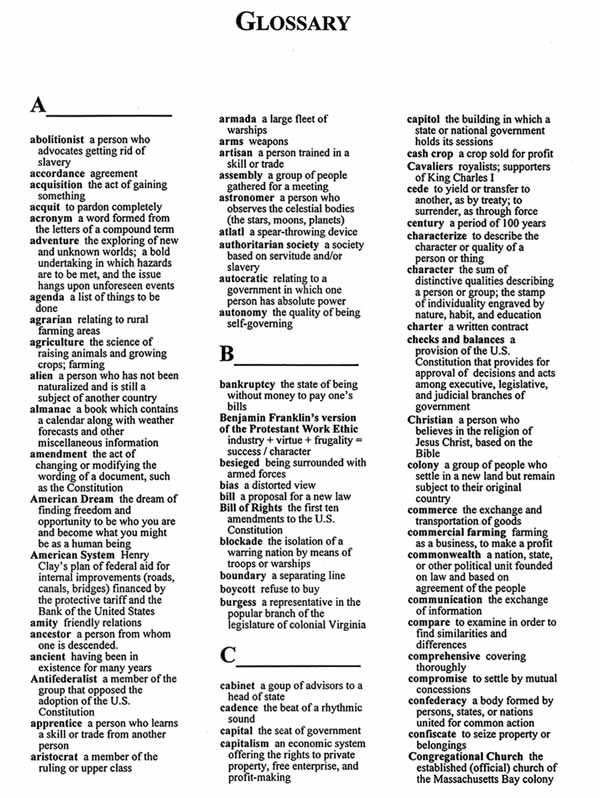 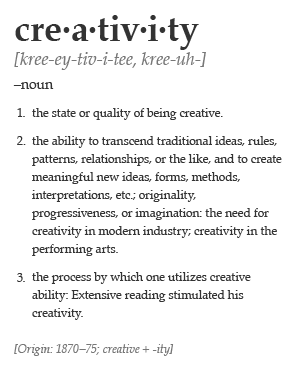 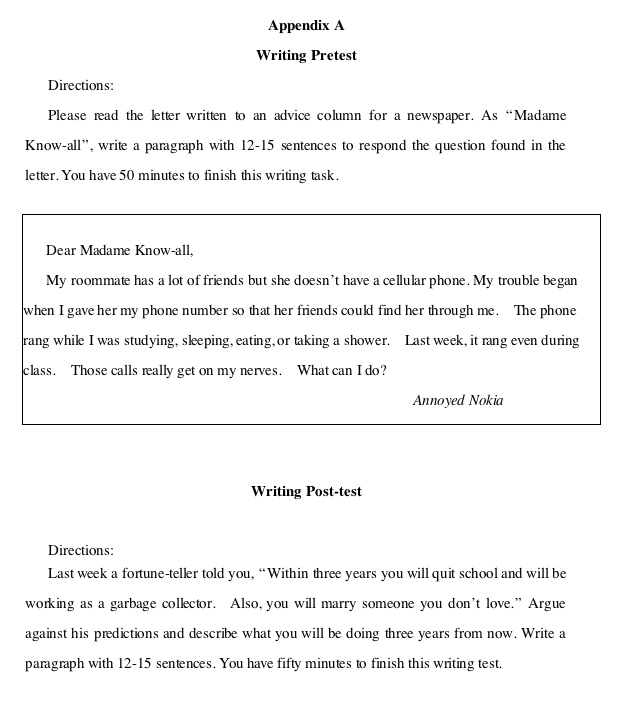 GRAPHIC AIDS
Represent information in some specific way
Feature                Helps the Reader…
Bold Print		        by signaling the word is important and/or 		       found in the glossary
Italics		        understand the word is important
Bullets		        emphasize key points/ concepts
Titles		        locate different categories in the text
Headings		        identify topics throughout the book as 		        they skim and scan
Subheadings	  	        navigate through sections of text
Diagram with Labeled Parts	          identify a picture and/or its parts
Captions 		      understand pictures and photographs
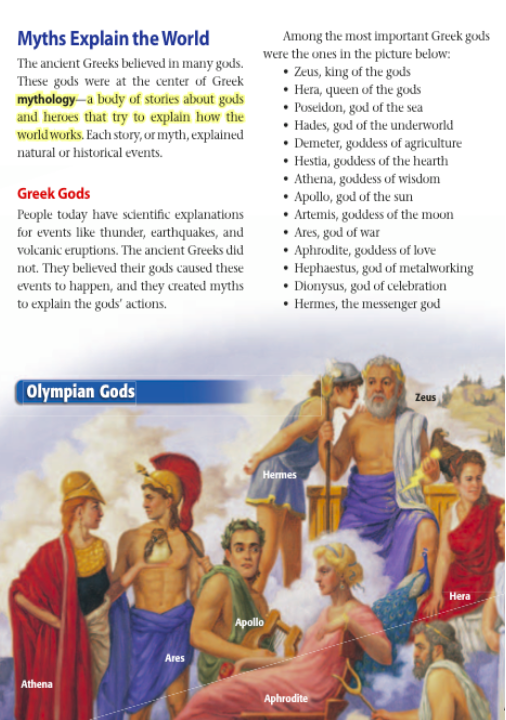 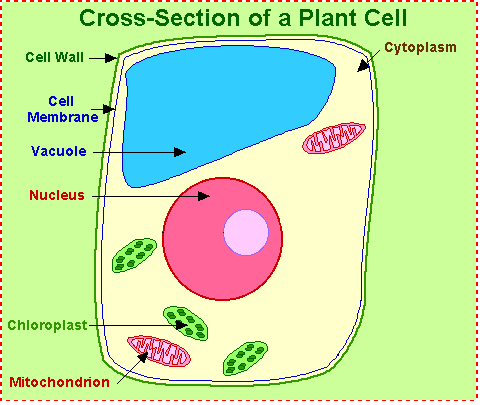 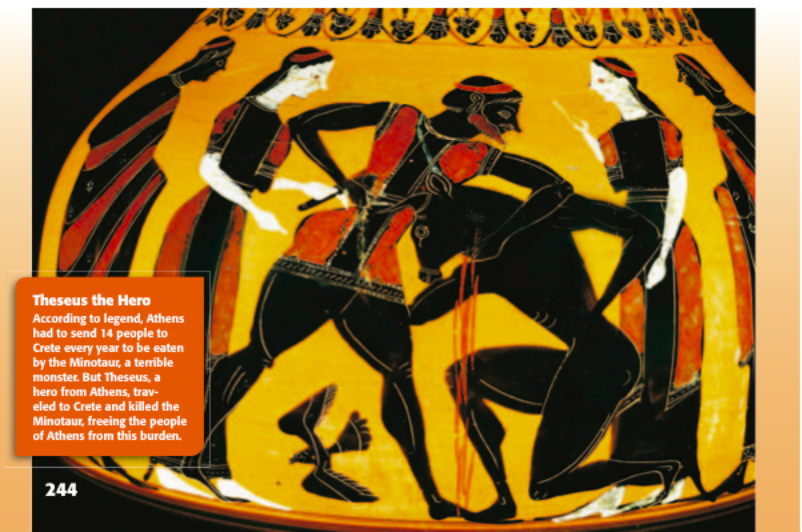 ILLUSTRATIONS
Expand the meaning of the text
Feature        Helps the Reader…
Photographs                understand exactly what something looks like
Drawings	               understand what something could or might have 	               looked like
Magnification             see details in something
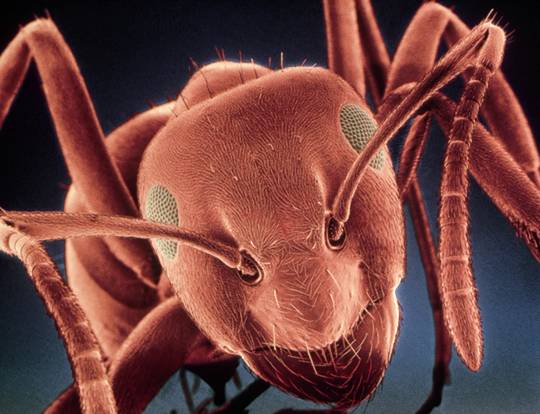 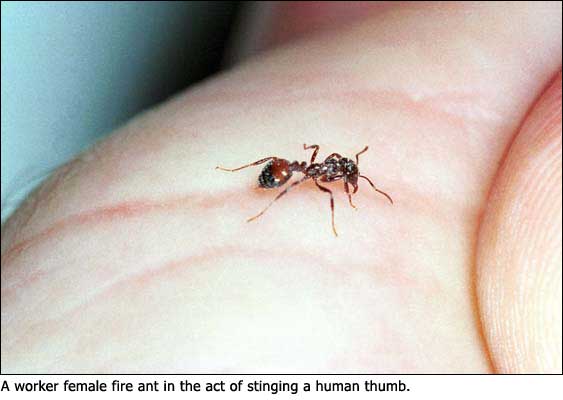 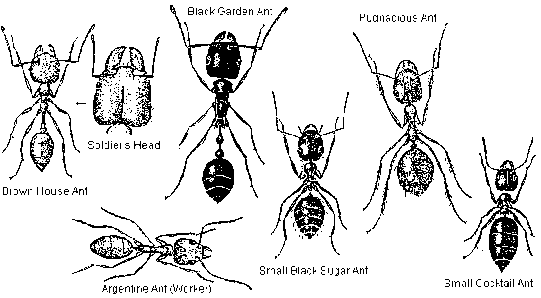 Drawings of different types of ants
A magnified ant head.
NOW THAT YOU KNOW ABOUT TEXT FEATURES
Read the article, Flying High. Your goal is to identify as many informational text features as possible. Write the types you find on the graphic organizer provided.
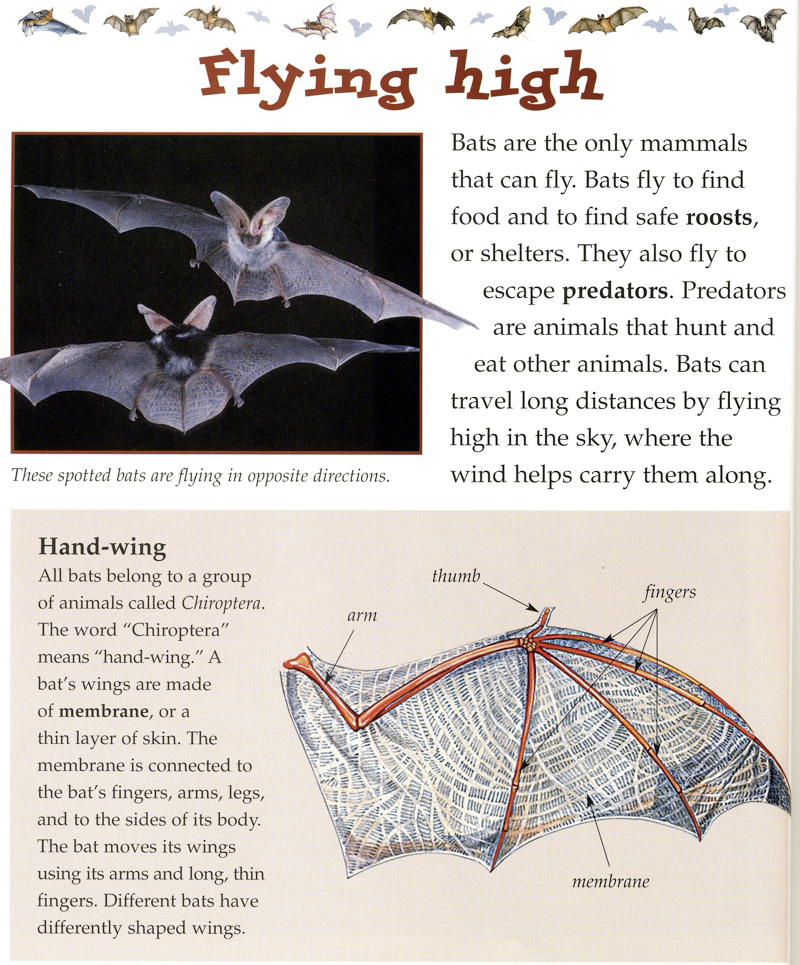 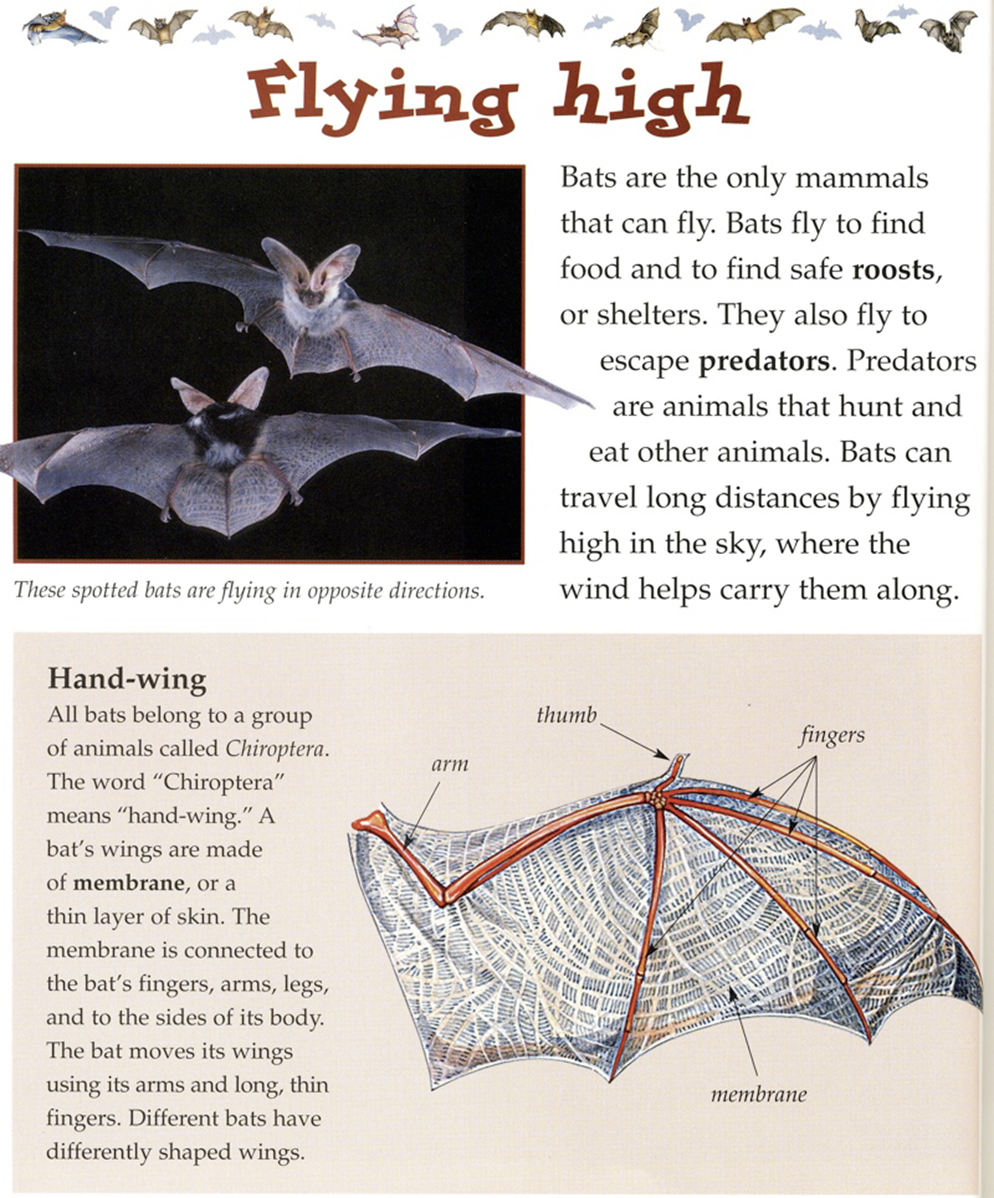 ANSWERS
THE TEXT FEATURES YOU SHOULD HAVE FOUND:

 Title (Flying High)    
 Heading (Hand-wing)
 Labels
 A Caption
 A Photograph
 A Diagram
 Bold Print
 Italics
NEXT TIME YOU READ
Pay attention to the text features as you read.  See if you can put them to use to increase your comprehension and maybe you will even finish your assignment in less time!